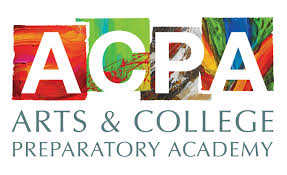 WELCOME BACK!
ORIENTATION AGENDA
Theme for 2024-2025
Introductions
Values and Habits w/ Ms. Blackwell 
Mastery Learning with Dr. Jones
PBL with Ms. Blackburn
The Widget w/ Mrs. Boldware, Mrs. Brown
Counseling Cove with Ms. H
Lunch, Who to Call, Device Policy
Bell Schedule
More Stuff!!
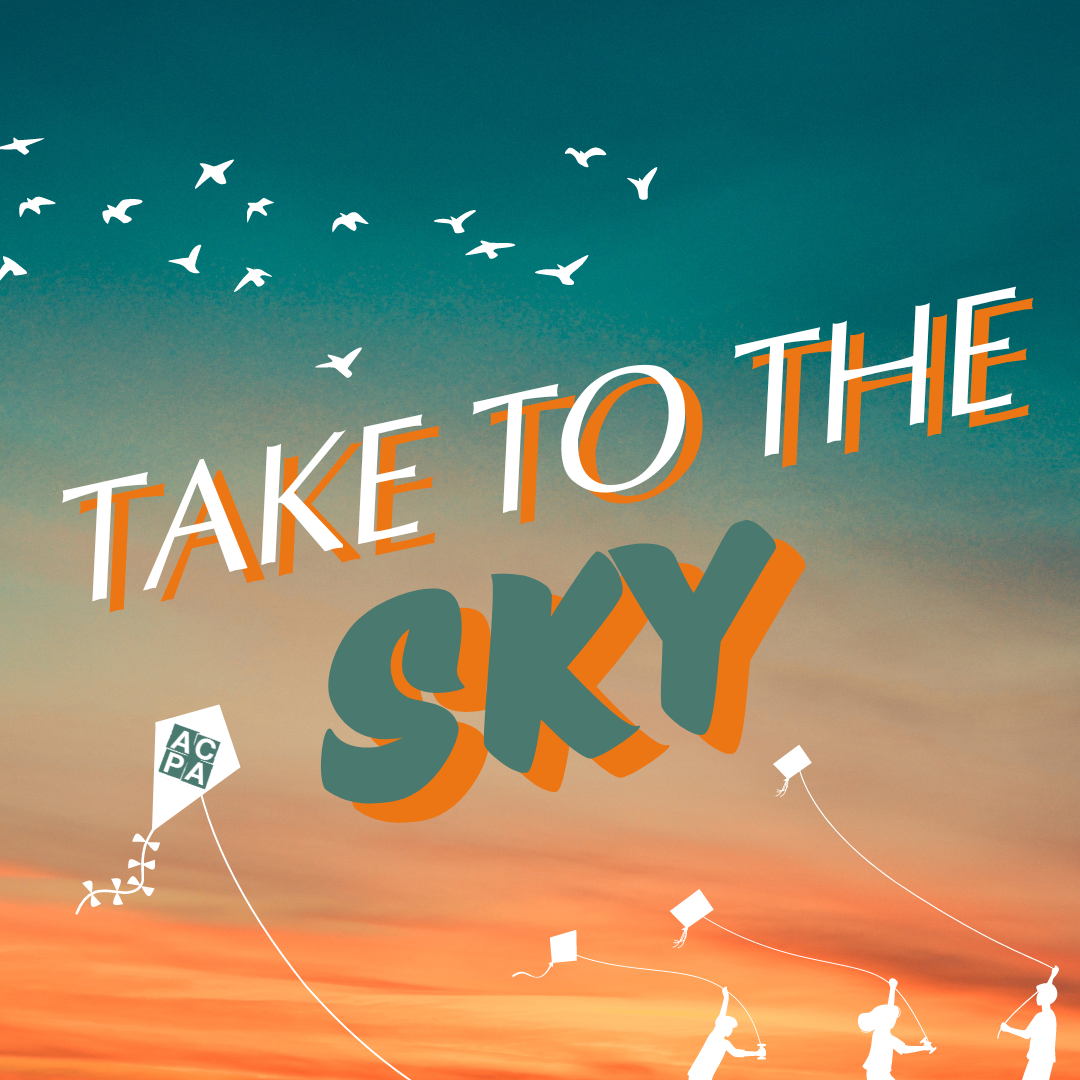 INTRODUCTIONS!!
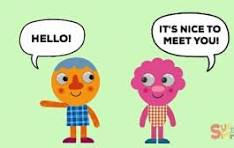 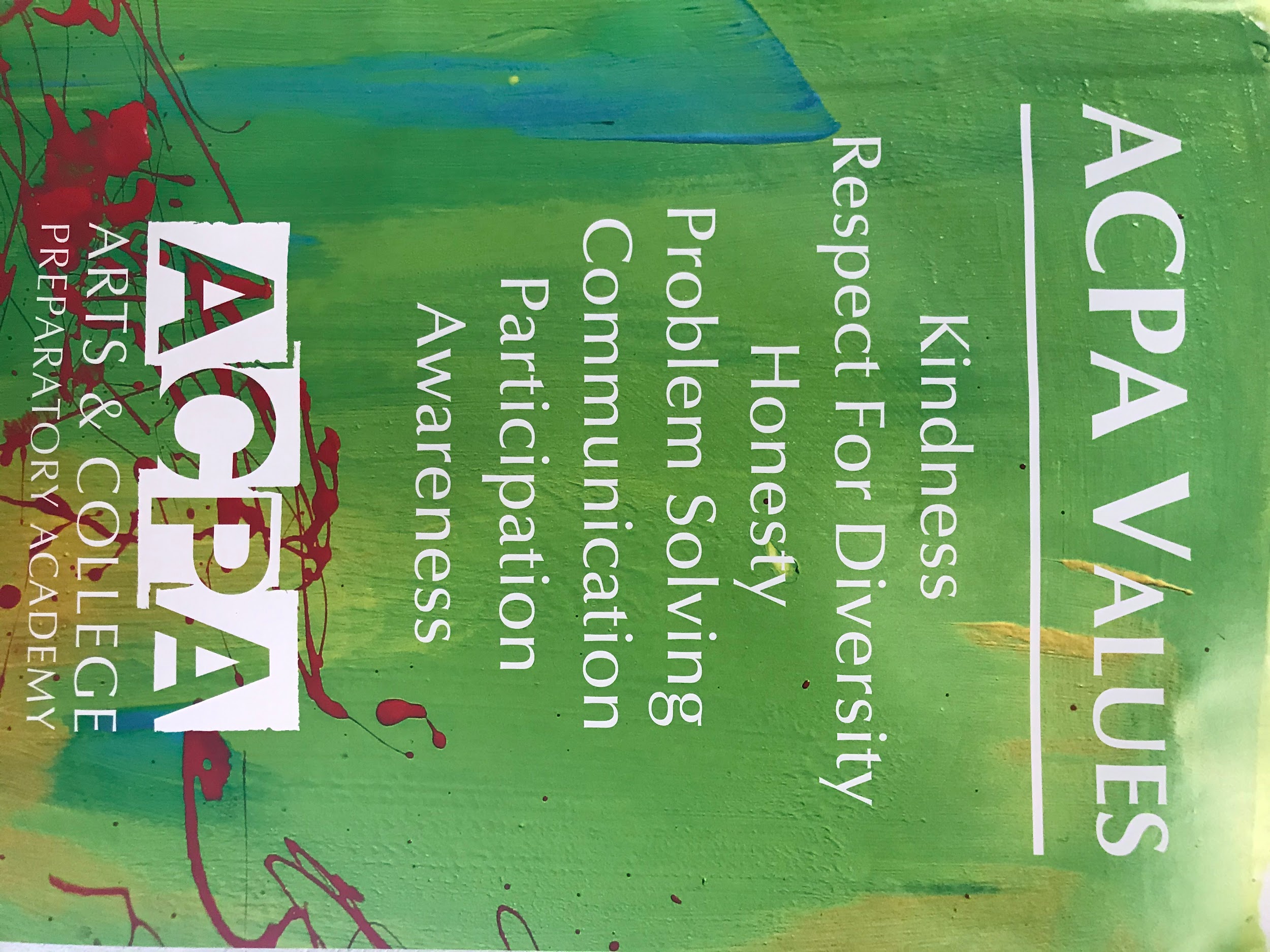 ACPA VALUES
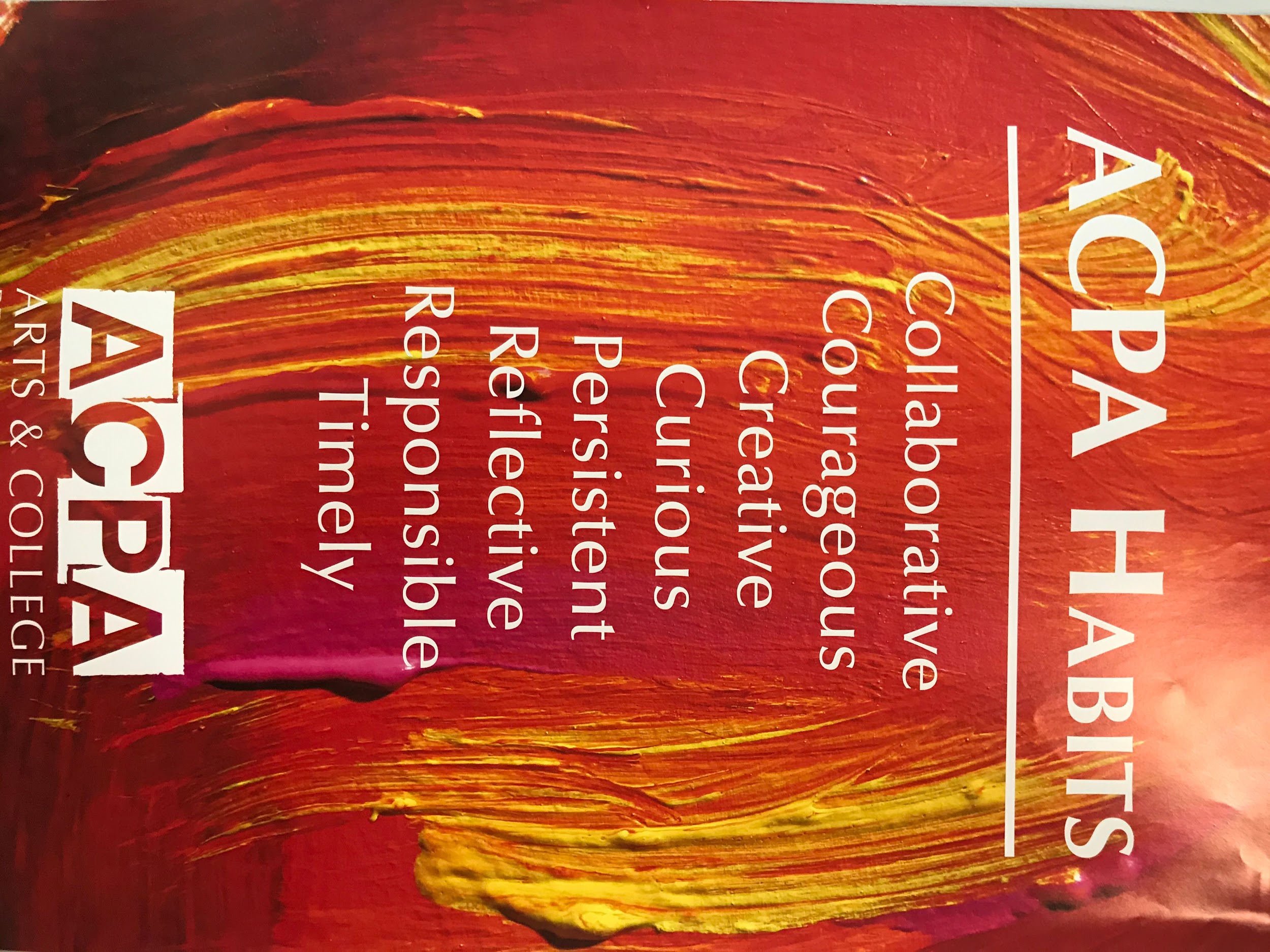 ACPA HABITS
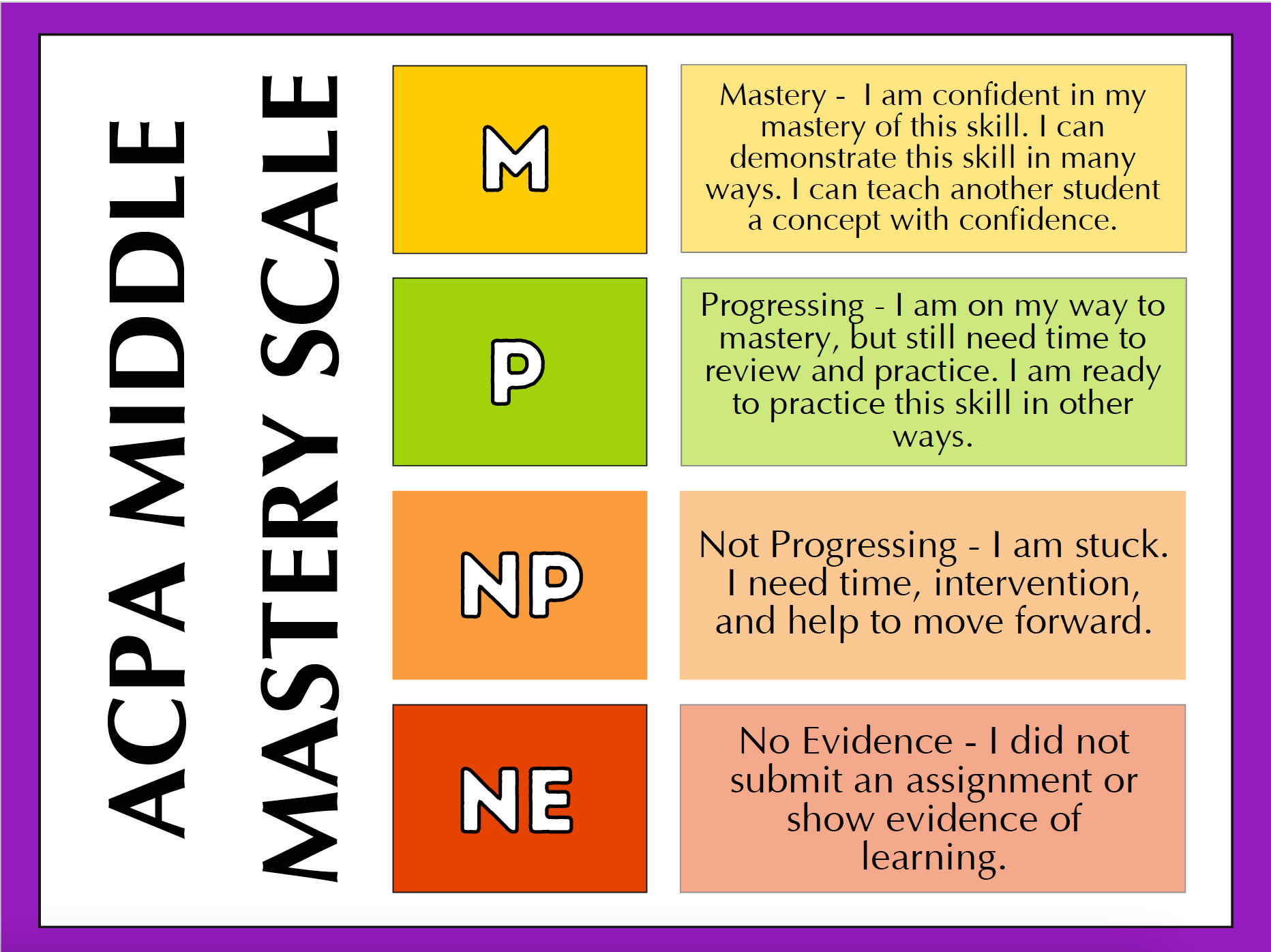 MASTERY
SCALE 
GRADING
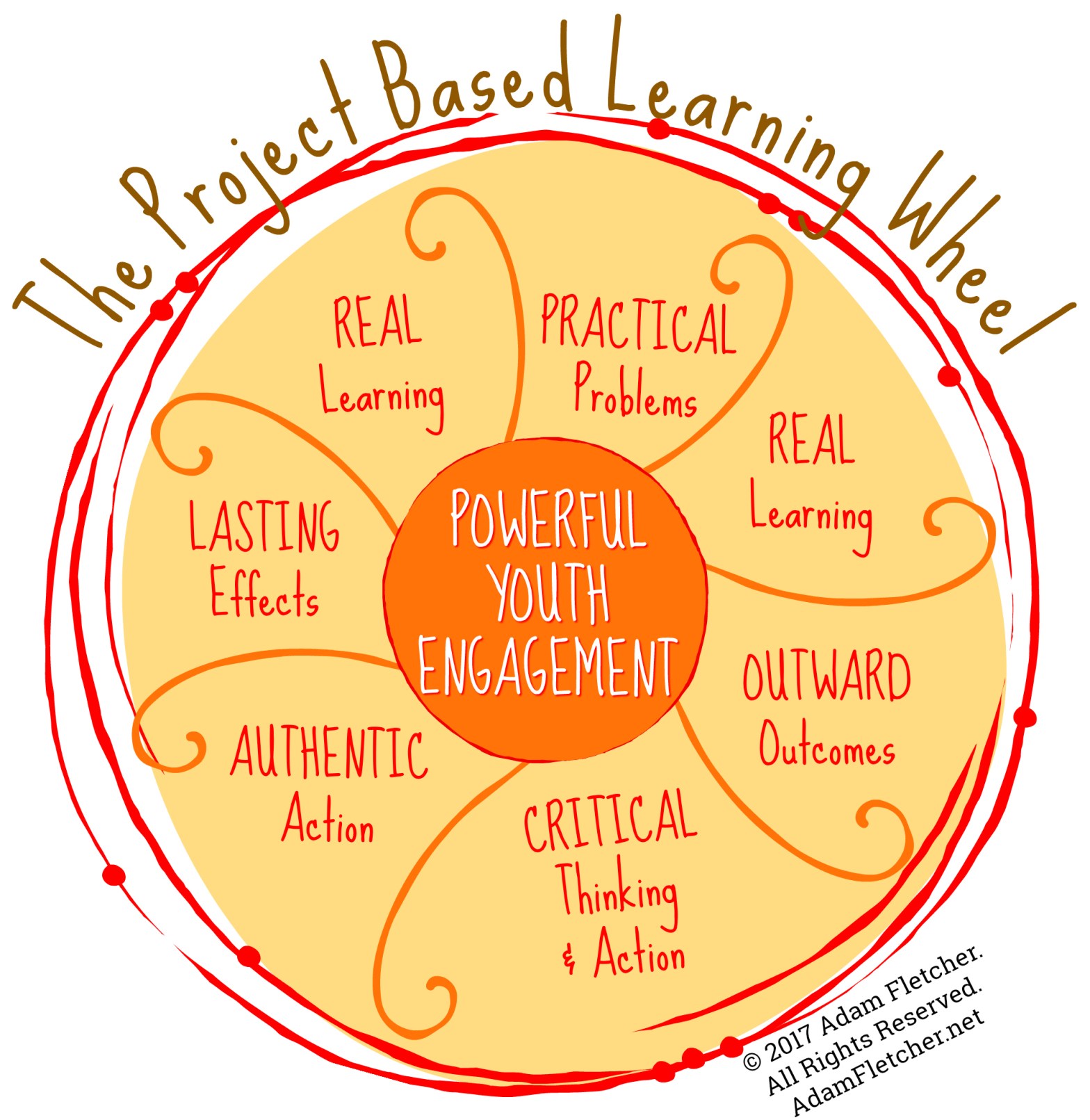 PROJECT BASED
 LEARNING
THE WIDGET
Mrs. Brown and Mrs. Boldware
Counseling cove
Ms. H
Acpa cafe
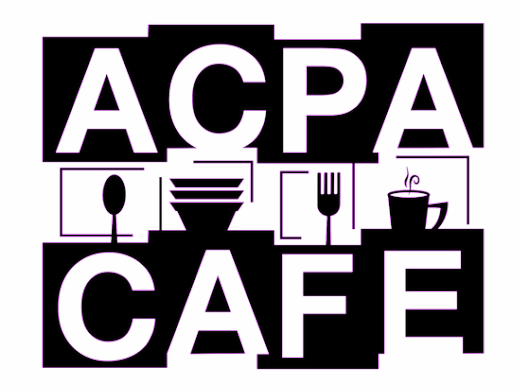 COST: 
$2.50 breakfast
$3.80 lunch

Reduced pricing:
Free breakfast
Free lunch
Payment Options: 
Prepay will be available when school starts 
Daily cash payment
WHO YOU GONNA CALL/EMAIL?
ATTENDANCE: 
Emily Collins or Vivian Morrison at 614-986-9974
attendance@artcollegeprep.org
Transportation + Carpool
Sarah Silver - contact for questions silver@artcollegeprep.org
DEVICE POLICY
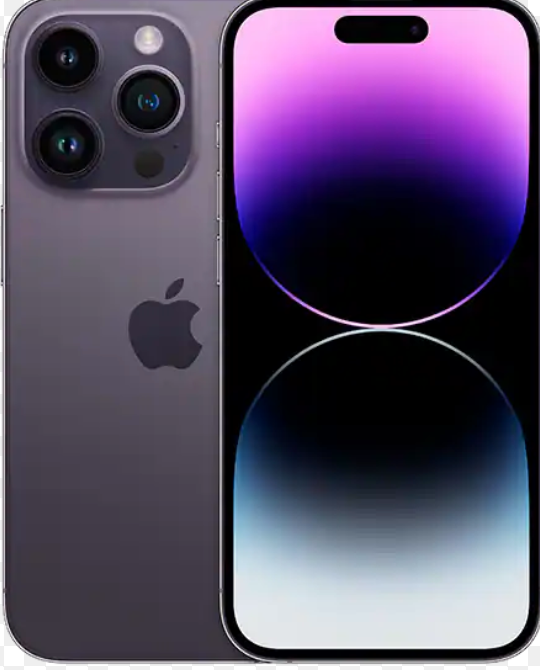 ACPA Middle School has a strict 
NO PHONE and BLUETOOTH DEVICE policy.
From 8:55 am to 4:05 pm, their phone needs in their backpack or their locker . If they use their phone without permission, it will be confiscated and given to the principal. If it happens twice, the phone will be released only to a parent or guardian.
Academic Impact of Devices
Studies find that it can take students up to 20 minutes (⅓ of MS class) to refocus on what they were learning once distracted.
The existing studies provide evidence that allowing phones in the classroom negatively impacts test scores and long-term learning retention. 
Research in psychology on multitasking generally finds negative effects on learning and task completion.
Social Emotional Impact of Devices
Surgeon General Advisory: Social Media can carry “a profound risk of harm to the mental health and well-being of children and adolescents”
Social media can affect adolescents’ self-view and interpersonal relationships through social comparison and negative interactions, including cyberbullying; moreover, social media content often involves normalization and even promotion of self-harm and suicidality among youth. (Abi-Jaoude et al., 2020)
“Smartphone and social media use in the increase in mental distress, self-injurious behaviour and suicidality among youth; there is a dose–response relationship” (Abi-Jaoude et al., 2020)
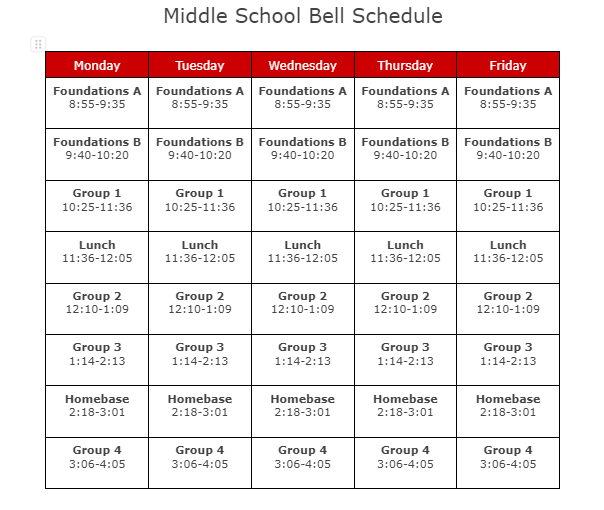 THINGS TO REMEMBER:
Early Dismissal Procedures
If you need to pick up your student early, you must do so in person in the Middle School Office
Make sure to bring an ID
No pick up between 3:30-4:05pm (unless approved by Ms. Blackwell in advance). 
After School Program + Events
Students must be picked up by 5:15pm. 
Caregivers will be charged $5 for every 5 minutes after 5:30
Caregivers must attend events with students (Open Houses, plays, performances)
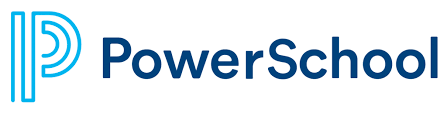 Login Information in your Folders
Different for Students & Caregivers
View assignments and mastery levels in each of their classes.
Keeps track of submitted assignments and mastery level or completion.
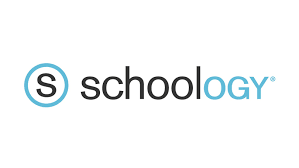 Schoology follows your student → you will always have access to any course your child is enrolled in throughout their time at ACPA.
Caregiver Logins will be sent by Home Base Teacher
Access your Student’s learning materials, assignments and a calendar of past and upcoming events and assignments 
You cannot interact in a course and you cannot view other student’s information or course participation.
FOUNDATIONS
WAV

Performing Arts

Physical Education / Music 

Visual Art / Social Emotional Learning
wav
It’s the first day! Where do I go?
Head to the MS ELA

Grab Breakfast after 8:30 in the cafeteria to eat in the MS ELA

In other words…Middle School Students stay in the Middle School
Student Folders
Contains:
Bell Schedule
PowerSchool Access (Caregiver + Student)
Parents Guide to Schoology
Lunch Information 
Academic + Arts Events Calendar